新聞稿附件二、三、四、五
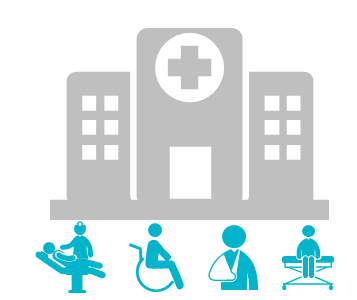 1
附件二  需求面體檢
有診所就醫經驗的行動不便者
 60%遭遇過診所就醫障礙             近七成對政府改善診所無障礙環境無感
Q2. 政府為了推動分級醫療，宣布將鼓勵診所設置無障礙設施，方便行動不便者到診所看病。請問，這一年多來您有感受這些進步與改變嗎？
Q1.  請問，您去診所就醫時，是否因為診所缺乏無障礙設施或設計不良 (不好用)，而感到就醫不便？(單選)
(n=10)
(n=20)
(n=33)
1.資料來源：醫改會2019年1-2月於北北桃三市的11家醫學中心(含兒童醫院) 之出口民調，針對過去一年有診所就醫經驗者詢問其對診所無障礙設施之經驗，Q1有效樣本數為62位、Q2有效樣本數為63位。
2.Q2所指的「無感」，包括回答「沒有」或「沒意見者/未答」。
2
行動不便者就醫者
66%不知道哪裡有無障礙診所
77%不知道可以用手機APP或上網查詢
附件三  資訊面體檢
Q:請問，您知道居家附近哪裡有無障礙設施(通道或廁所)，方便行動不便者就醫的診所嗎？
Q:請問，您知道可以用手機App或上網查詢附近哪裡有無障礙診所嗎？
資料來源：
醫改會2019年1-2月於北北桃三市的11家醫學中心(含兒童醫院)所做的行動不便門診病人之出口民調，有效樣本數為108位。
附件四
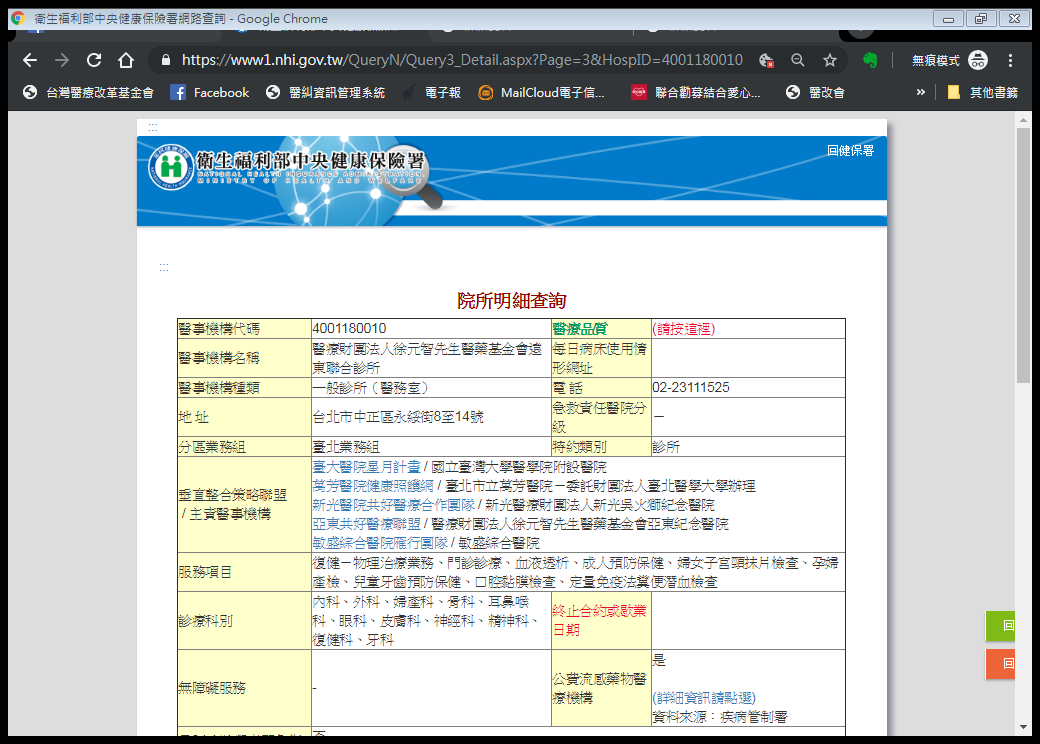 B
衛福部與健保署的資訊竟然兜不攏！
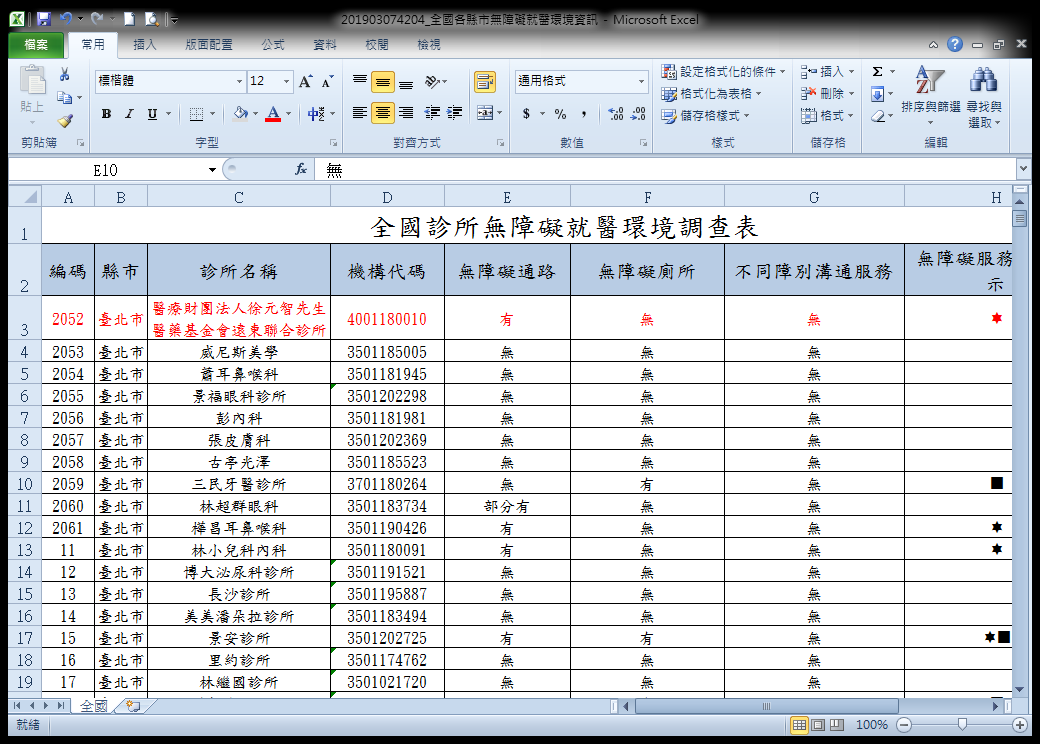 A
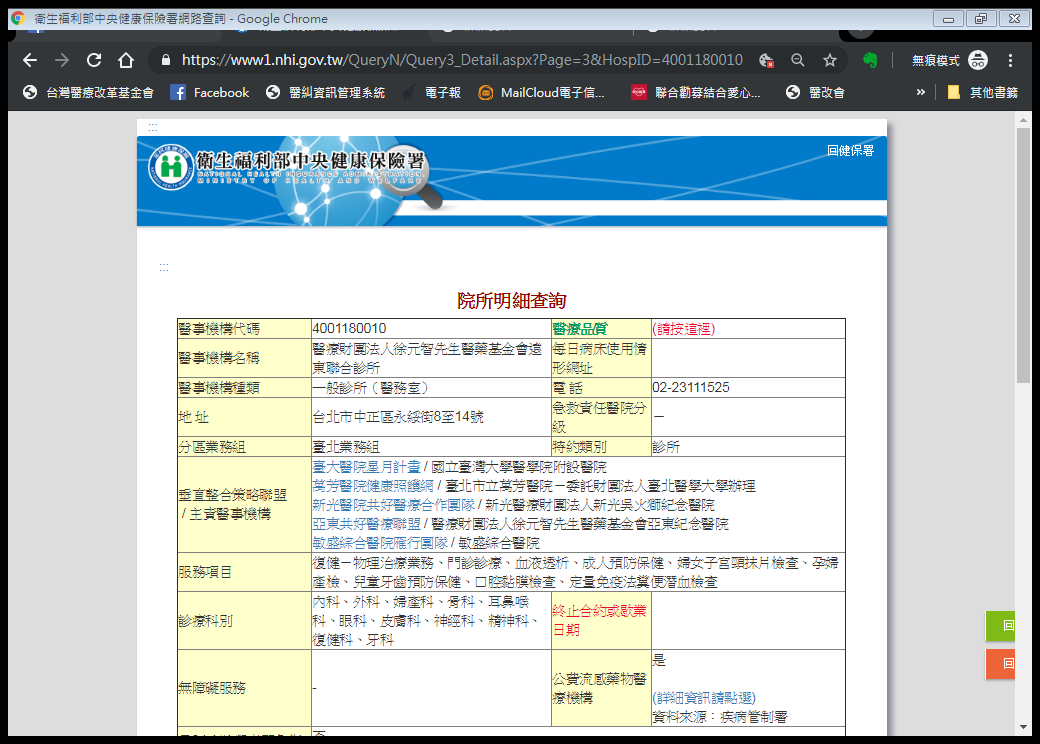 各類場所「無障礙設施」規範比一比
附件五(1)
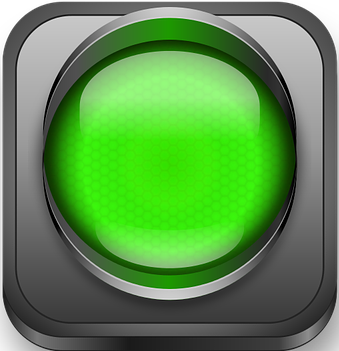 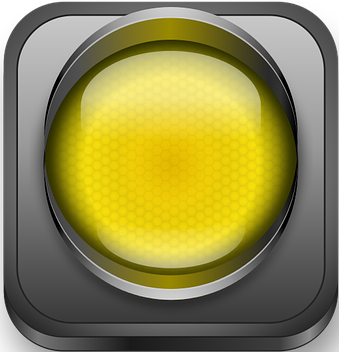 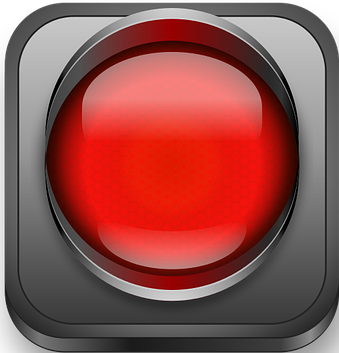 無論面積大小都沒要求！
105年曾研議1000平方公尺以上應設置無障礙設施，但遭到封殺！
樓板面積300或500平方公尺以上應設置無障礙設施
不論面積大小
皆應設置無障礙設施
5
參考資料：營建署「建築設計施工編－無障礙建築物」
衛福部推動無障礙就醫環境的法規與政策  難道把診所被遺忘了嗎？
附件五(2)
行動不便的就醫者
只要看復健科嗎？
基層診所
不被重視
6
無障礙診所三指標：通路、廁所、溝通
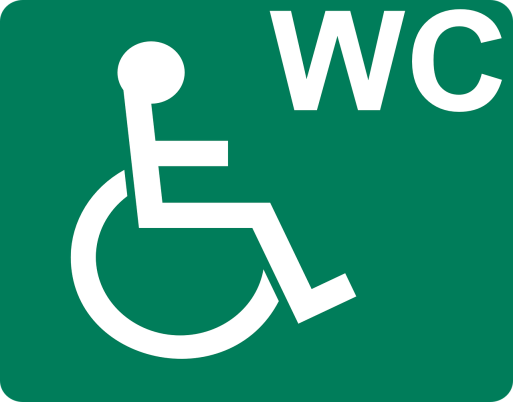 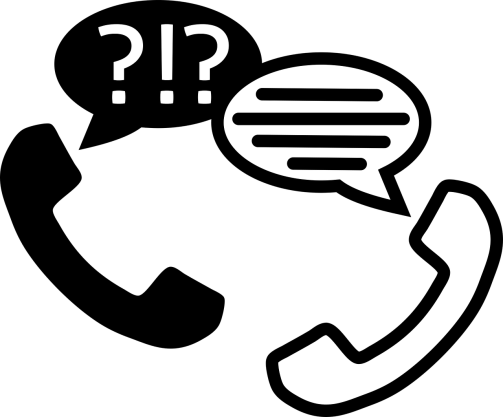 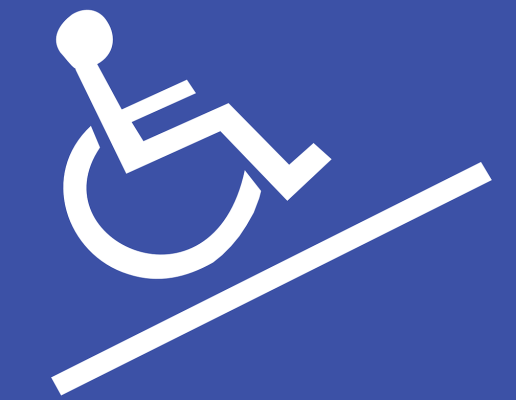 室外通路、室內通路走廊、出入口、坡道、扶手、昇降設備、升降平台
通路直達、指示標誌、扶手、求助鈴、無高低差、橫向拉門、迴旋空間
點字或圖示藥袋、溝通圖文板、多語言表單及衛教資訊、通譯服務
7